Distributed Systems IITDA297(CTH), DIT290 (GU)
LP3 2011
7.5 hec
http://www.cse.chalmers.se/edu/course/TDA297
https://gul.gu.se/public/courseId/40173/coursePath/38407/40149/ecp/lang-sv/publicPage.do
The Teachers
Instructor: Philippas Tsigas
E-mail: tsigas@chalmers.se
Phone: +46-31-772 5409
Office: 5106
Office hours: By appointment
Assistants: 
Andreas Larsson – larandr@chalmers.se
Zhang Fu – zhafu@chalmers.se
Office hours: To be announced
Reading
4th Edition of the book: "Distributed Systems: Concepts and Design" 
written by: George Coulouris, Jean Dollimore and Tim Kindberg
published by Addison-Wesley, ISBN 0-321-26354-5
Some extra material: Distributed Algorithms (Notes) + papers.
Description
Distributed systems are popular and powerful computing paradigms. Their importance increases as networked computers become more common than freestanding ones, especially since many different types of computers can be found in networks. In this course we will see the points of inherent difference and strength of distributed systems compared with sequential or strongly-coupled systems; consequently, we will also study the issues and problems that have to be addressed and solved efficiently for these differences to be taken advantage of, so that the system retains its strength and high potential.
Goals
1.Replication; The advantages and costs of replicating data:
Potential improvement in response times and reliability
Extra communication costs involved in keeping data consistent.
2.Fault-tolerant Agreement in Distributed Systems: 
(a very special and significant problem, since it is a key issue in most synchronisation and coordination problems in distributed systems) 
Study of the basic impossibility results and discuss their implications
Proceed with solutions and protocols for systems with certain strengths and design structures.
Goals cont.
3. Resource Allocation.
4. Distributed algorithms: How to design and analyse distributed algorithms?
5. Sensor Networks.
6. Denial of Service Attacks.
This is an advanced course
No list of things to learn
The book and assignments cover most exam material
Find out what you need
Lectures
The book
Internet
Lectures and assignments in parallel
Don’t wait for the lectures before you start with the assignments
Approximate Course Schedule
Examination
1st Lab due: 14th of February
2nd Lab due: 21st of February
3rd Lab due: 4th of March
Final examination: 14th of March
Resources
Full support page for the Coulouris’ book:
http://www.cdk4.net/
Slides: 
At homepage after lecture
Last years slides available, use them as a reference point before the lecture: http://www.cse.chalmers.se/edu/year/2010/course/TDA297/



1st Assignment: 
Distributed bulletin board
http://www.cse.chalmers.se/edu/course/TDA297/labs/lab1.html
Resources cont.
1st Assignment: 
Distributed bulletin board
http://www.cse.chalmers.se/edu/course/TDA297/labs/lab1.html
Resources cont(2).
2nd Assignment:
Reliable and ordered multicast
http://www.cse.chalmers.se/edu/course/TDA297/labs/lab2.html

3nd Assignment:
Routing in Sensor Networks
http://www.cse.chalmers.se/edu/course/TDA297/labs/lab3.html
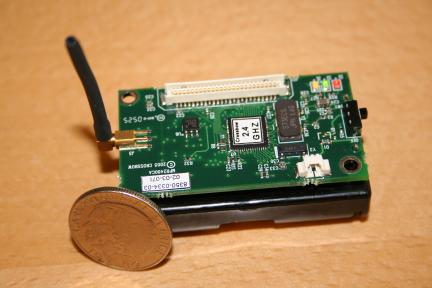 Why Distributed Systems?
Suggestions?
Because they are there
Distributed Applications

Automated Banking Systems
Tracking Roaming Cellular Telephones
Air-Traffic Control Systems
Fly-by-wire Systems
The World-Wide- Web
Because they have many +
Network vs. Centralised Systems

Cycles always available
Incremental growth
Independent failure
Heterogeneity
Increased Autonomy
purchasing
management
software
Ingredients of D.S.
Multiple computers
Interconnections

			Shared states
Asynchronous Systems
Communication is reliable but incurs potentially unbounded delays
Distributed Computation
State of the computation
Imagine stopping a distributed computation by stopping all of its processes simultaneously. 
The combined states of each of the processes, plus the contents of the messages in transit between processes will then tell us the exact global state of the computation.
State of the computation
The problem with our asynchronous system is that there is no such thing as simultaneity.
The concept of a system state is still used in analysis
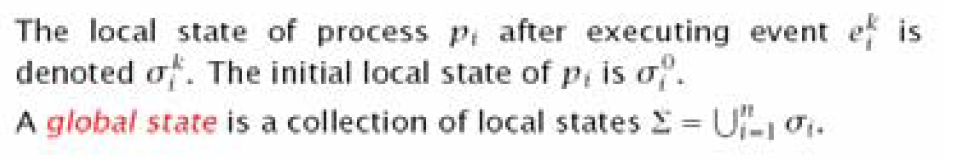 Cause and Effect
No simultaneity in an asynchronous system
=> we need something else in order to study the events in such a system. 
We do have the notion of cause and effect, however. 
If one event ei caused another event ej to happen, then ei and ej could never have happened simultaneously: 	ei happened before ej
Causal Orders
Space Time Diagram